PA193 - Secure coding principles and practices
Security Code Review
Petr Švenda svenda@fi.muni.cz
Problem
| PA193 - Security Code Review
2
Example problem – Debian RNG flaw
Linus’s law
“Given enough eyeballs, all bugs are shallow”
https://en.wikipedia.org/wiki/Linus%27_Law
Flaw in Debian’s random number generator (2008)
CVE-2008-0166
http://www.debian.org/security/2008/dsa-1571
lead to predictable random numbers
improper change to OpenSSL random generator
persisted for almost two years!
lead to only 262148 possible openSSH keys
Change made based on static and dynamic analysis tools recommendation!
| PA193 - Security Code Review
3
Debian RNG flaw
Valgrind and IBM’s Purify reports problems
usage of uninitialized variable
OpenSSL crypto/rand/md_rand.c




Discussion of maintainers (before and after change)
http://bugs.debian.org/cgi-bin/bugreport.cgi?bug=363516
MD_Update(&m,buf,j); 
MD_Update(&m,buf,j); /* purify complains */
| PA193 - Security Code Review
4
Fatal mistake
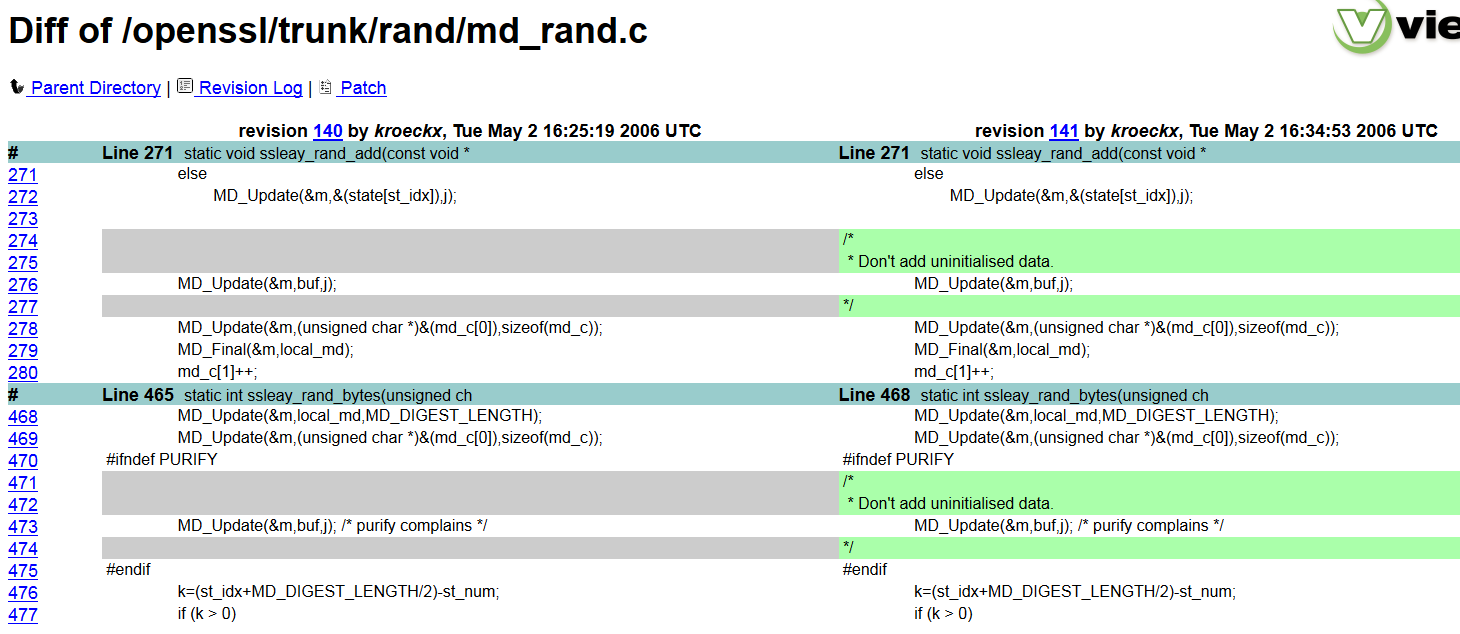 | PA193 - Security Code Review
5
Morale
Access to source code doesn’t guarantee bug-free code
Usage of automated tools can provide great advantage, but deep understanding of code before change must remain
Code review eventually spotted the problem
| PA193 - Security Code Review
6
Security code Review
| PA193 - Security Code Review
7
Resources
Review process and techniques are extensively based on the excellent book “The Art of Software Security Assessment: Identifying and Preventing Software Vulnerabilities” by Mark Dowd, John McDonald, Justin Schuh
Book is available in faculty library
| PA193 - Security Code Review
8
Security code review
Architecture overview
Design choices and possible design flaws
Code review
How well is architecture actually implemented
Whitebox, greybox & blackbox testing
different level of access to code and documentation
Available tools
mainly for code review
| PA193 - Security Code Review
9
Application review phases
Pre-assessment 
Application review
Documentation and analysis
Remediation support
| PA193 - Security Code Review
10
Timeline
Good reviewer ranges between 100 to 1,000 lines of code an hour
highly dependent also on code complexity
flexibility must be allowed
Keep track of your previous progress
and get feeling for your speed
helping you making better future estimations
| PA193 - Security Code Review
11
Information Collection
Developer interviews
Developer documentation
Standards documentation
Source profiling
System profiling
| PA193 - Security Code Review
12
Common problems
Design documentation not available at all
Design documentation is outdated
Third party components without documentation
Developers not available or not cooperating
Limited time for everything
| PA193 - Security Code Review
13
Iterative process
Plan your next work
Perform auditing strategy you selected
and make extensive notes
Reflect on time spend
what you have learned
Repeat from step 1.
| PA193 - Security Code Review
14
Top-down approach
Top-down approach 
water-fall like approach 
start from design specification
establish threat model 
find design vulnerabilities first
find logical implementation vulnerabilities second
find low-level implementation bugs third
Good results if design documentation is accurate
but that is usually not the case 
something is missing or implemented differently
| PA193 - Security Code Review
15
Bottom-up approach
Bottom-up approach 
starts with implementation
targets low-level implementation vulnerabilities first
e.g., by automated tools
higher-level threat and design documentation later
when understanding of application is much better
Works well even if design documentation is not accurate
but is slow as you need to read a lot of code that is NOT security relevant
Necessity for maintaining design model continuously
e.g., DFD sketches and class diagrams
| PA193 - Security Code Review
16
Hybrid approach
Combination of top-down and bottom-up approaches
Focus on high-level characteristics
General application purpose 
Assets and entry points
Components and modules 
Inter-module relations
Fundamental security 
Major trust boundaries
| PA193 - Security Code Review
17
Verify the progress you are making
Ask often following questions:

What have you learned about the application?
Are you focusing on the most security-relevant components?
Have you gotten stuck on real problem or gone down some rabbit hole?
The Art of Software Security Assessment: Identifying and Preventing Software Vulnerabilities
| PA193 - Security Code Review
18
Verify the progress you are making (cont.)
Ask often following questions:

Does your master ideas list have many plausible entries?
Have you been taking adequate notes and recorded enough detail for review purposes?
If you're working from application models and documentation, do these models reflect the implementation accurately?
The Art of Software Security Assessment: Identifying and Preventing Software Vulnerabilities
| PA193 - Security Code Review
19
Security code review - hints
You will always have a limited time
try to rapidly build overall picture
use tools to find low hanging fruit
Focus on most sensitive and problematic areas
use tools to focus your analysis scope
More eyes can spot more problems
experts on different areas
It’s creative process
be pragmatic, flexible, and results driven
Have the rights skills
you should know programming as well as have security mindset
| PA193 - Security Code Review
20
Present results (Finding summary)
Location of the vulnerability
Vulnerability class 
Vulnerability description 
Prerequisites (for exploiting vulnerability)
Business impact (on assets)
Remediation (how to fix)
Risk 
Severity 
Probability
| PA193 - Security Code Review
21
Finding summary - example
Problem identification: DSA-1571-1 openssl
Severity: critical
Risk: high - directly exploitable by external attacker
Problem description: crypto/rand/md_rand.c:276 & 473 – The random number generator in Debian's openssl package is predictable. This is caused by an incorrect Debian-specific change to the openssl package. One of the sources of a randomness based on usage of uninitialized buffer buff is removed.
Remediation: revert back to usage of uninitialized buffer buff
| PA193 - Security Code Review
22
Architecture review
| PA193 - Security Code Review
Architecture overview
Get all information you can quickly
Assets
What has the value in the system?
What damage is caused when successfully attacked?
What mechanisms are used to protect assets?
Roles
Who has access to what?
What credentials needs to be presented?
Thread model
What is expected to do harm?
What are you defending against?
| PA193 - Security Code Review
24
Architecture review (2)
Usage of well established techniques and standards
Comparison with existing schemes
What is the advantage of new scheme?
Why changes were made?
Security tradeoffs documented
Possible threat, but unmitigated? 
Is documented or overlooked?
| PA193 - Security Code Review
25
Sensitive data flow mapping
Identify sensitive data
password, key, protected data...
Find all processing functions
and focus on them
Create data flow between functions
e.g. Doxygen call graph
Inspect when functions can be called
Is key schedule validity checked? 
Can be function called without previous function calls?
Where are sensitive data stored between calls?
| PA193 - Security Code Review
26
Protocol design (and implementation)
Packet confidentiality, integrity and authenticity
Packet removal/insertion detection
Replay attack
Reflection attack
Man in the middle
| PA193 - Security Code Review
27
Cryptography usage
CIA (Confidentiality, Integrity, Availability)
Plaintext data over insecure channel? Encrypted only?
Can be packet send twice (replay)?
What is the application response on data modification?
What algorithms are used
Broken/insecure algorithms? MD5? simple DES?
What key lengths are used?
< 90 bits symmetric crypto?
< 1024 bits asymmetric crypto?
Random number generation
Where the key comes from?
Is source entropic enough?
srand() & rand()?
| PA193 - Security Code Review
28
Cryptography usage (2)
Key creation
Where the keys originate? Enough entropy?
Who has access?
Key storage
Hard-coded keys
Keys in files in plaintext
Keys over insecure channels
Keys protected by less secure keys
Key destruction
How are keys erased from memory?
Can exception prevent key erase?
| PA193 - Security Code Review
29
Cryptography implementation
Implementation from well known libraries?
Own algorithms?
security by obscurity?
usually not secure enough 
Own modifications?
Why?
sometimes used to prevent compatible programs
decreased number of rounds?
Performance optimization with security impact?
| PA193 - Security Code Review
30
code inspection
| PA193 - Security Code Review
31
Example process
Start review by suite of static analysis tools
approximately up to 40-50% of software bugs can be found
but incapable of finding application flaws and business logic vulns.
Results used to create prioritized list for human review
security mechanisms to review 
potential security vulnerabilities to investigate 
Manual inspection of issues in prioritized list
use and abuse cases
various code inspection strategies
Threat modeling used for large codebases (>100k loc)
inspect impact of generally high-risk threat on application
http://www.praetorian.com/campaign/software-security/security-code-review.html
| PA193 - Security Code Review
32
Code navigation
Control-flow sensitive navigation
follow function calls
e.g., what parts of program are reachable from set of functions callable without previous authentication?
Data-flow sensitive navigation
follow flows of interesting data
e.g., password from input to verification and storage
Code navigation tools provide great help
call graphs (Doxygen, Performance profilers)
tainted values (e.g., taintgrind)
...
| PA193 - Security Code Review
33
Code auditing strategies
Code comprehension (CC) strategies
analysing the source code directly to discover vulnerabilities
Candidate point (CP) strategies
create a list of potential issues (via some mechanism)
examine the source code for relevance of these issues
Design generalization (DG) strategies
reviewing the implementation and inferring higher-level design abstractions
medium- to high-level logic and design flaws
| PA193 - Security Code Review
34
Code comprehension (CC) strategies
| PA193 - Security Code Review
CC strategy - Trace Malicious Input
Start at entry point to the system
e.g., user input
Trace flow of code forward with data flow analysis
functions processing user input
Set of possible “bad” inputs is created
e.g., escaped shell command
Code is examined for potential security issue
where is user input “executed”?
| PA193 - Security Code Review
36
Trace Malicious Input - characteristics
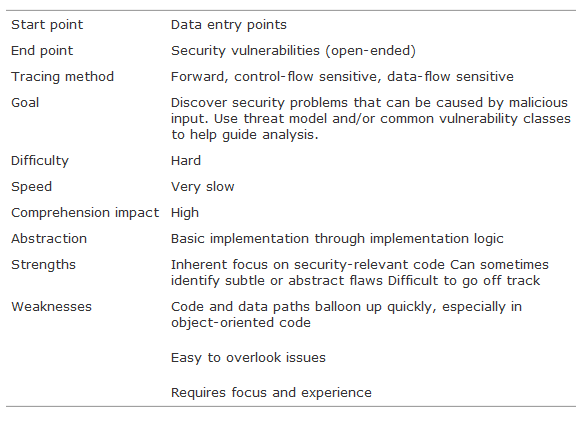 The Art of Software Security Assessment: Identifying and Preventing Software Vulnerabilities
| PA193 - Security Code Review
37
CC strategy - Analyse Module & Algorithm
Reading the code line by line from the beginning
Do not follow function calls
Writing down potential issues spotted

Algorithm analysis is similar to module analysis, but module implementation is usually longer
Effective, if the code is not too long, but mentally exhausting
overlooked problems after some time, time-demanding
| PA193 - Security Code Review
38
Analyse a Module - characteristics
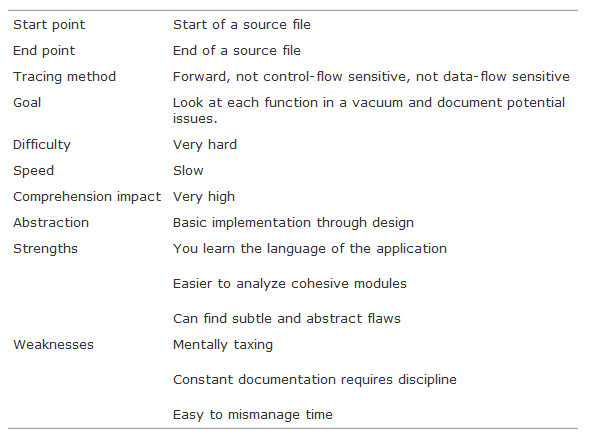 The Art of Software Security Assessment: Identifying and Preventing Software Vulnerabilities
| PA193 - Security Code Review
39
CC strategy – other useful strategies
Analyse a Class or Object
implementation of small unit
Trace Black Box Hits
focus on areas where fuzzers etc. found problems
e.g., by debugging with value used to crash application
Automated Source Analysis Tool
used to generate candidate points
| PA193 - Security Code Review
40
Candidate points (CP) strategies
| PA193 - Security Code Review
Candidate points strategies
Use some tool or process for identifying candidate points
Deeper follow-up inspection by other (e.g., CC) strategy 

Simple Lexical Candidate Points
patterns of common vulnerabilities (full text search, grep-like tool)
deprecated functions (e.g., gets), strings like “key”, “password”...
static analysis tools, e.g., Cppcheck rules
| PA193 - Security Code Review
42
Candidate points strategies
Simple Binary Candidate Points
generate candidate points from binary only (unavailable source code)
list or search for specific strings in binary 
search for interesting system calls
use disassembling, or binary debugging

Application-Specific Candidate Points
patterns of mistakes for particular application
learned from previous code/binary analysis 
e.g., new rule for Cppcheck
| PA193 - Security Code Review
43
Tools
| PA193 - Security Code Review
44
Handy tools
Syntax highlighting, full text search
any reasonable editor
Regular expression tools (grep)
allow for more complex searches 
Automatic generation of call graphs
Doxygen, Visual Studio and many other tools
| PA193 - Security Code Review
45
Handy tools
Static and dynamic analyzers
detect multiple issues
annotations (e.g., SAL) will help even further
Fuzzing tools
behavior under stress, error messages...  
Mind-mapping software
build and do not forget information you got
Pen&Pencil
still of great help (flexible)
| PA193 - Security Code Review
46
Anti-patterns
| PA193 - Security Code Review
47
(Security) Antipatterns
Common defective process and implementation within organization
Opposite to design patterns
see http://sourcemaking.com/design_patterns
Read http://sourcemaking.com/antipatterns
good description, examples and how to solve
not limited to object oriented programming!
| PA193 - Security Code Review
48
Security anti-patterns
Software development anti-patterns
http://sourcemaking.com/antipatterns/software-development-antipatterns
Tesco password handling
http://www.troyhunt.com/2012/07/lessons-in-website-security-anti.html
Critique of some usages of OAuth 
http://adactio.com/journal/1357/
| PA193 - Security Code Review
49
Recommended reading
Process of security code review
http://ieeexplore.ieee.org/stamp/stamp.jsp?arnumber=01668009
Software Security Code Review
http://www.softwaremag.com/l.cfm?doc=2005-07/2005-07code
Performing security Review (Microsoft)
http://silverstr.ufies.org/blog/msdn-webcast-code-review.pdf
SDL security code review process (MS Security Push)
http://msdn.microsoft.com/en-us/library/cc307418.aspx
OWASP security review
https://www.owasp.org/index.php/Security_Code_Review_in_the_SDLC
On the effectiveness of code review
http://www.cs.berkeley.edu/~finifter/papers/coderev-essos13.pdf
| PA193 - Security Code Review
50
Recommended reading
Why cryptosystems fail, R. Anderson
http://www.cl.cam.ac.uk/~rja14/Papers/wcf.pdf
Static code analysis tools
http://en.wikipedia.org/wiki/List_of_tools_for_static_code_analysis
Security in web applications (OWASP)
http://www.owasp.org/index.php/Code_Review_Introduction
| PA193 - Security Code Review
51
Conclusions
| PA193 - Security Code Review
52
Conclusions
Plan your work and time (work iteratively)
Different reviews needs different techniques (be flexible)
Code review is creative process (have fun)
Tools can help you a lot (use them)
but main part of work is up to you
Code review also contains human interaction (be polite)
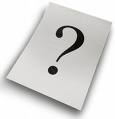 Questions
| PA193 - Security Code Review
53